Centrum pro regionální rozvoj České republikyPředstavení konzultačního servisu
Ing. Naděžda Burešová
Ředitelka Územního odboru IROP pro Jihočeský kraj
Centrum pro regionální rozvoj ČR
České Budějovice 3. 3. 2020
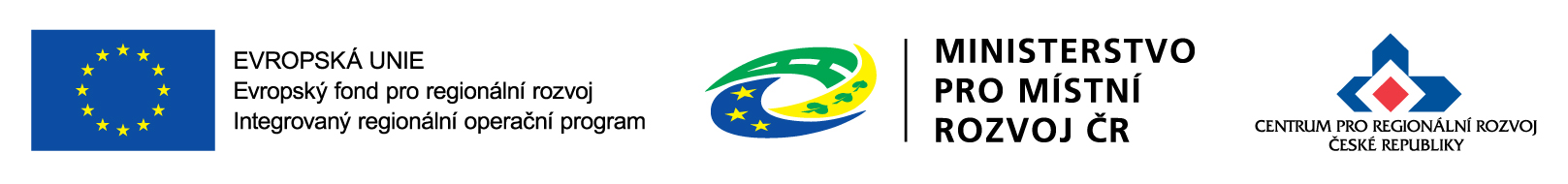 Centrum pro regionální rozvoj České republiky
zprostředkující subjekt Integrovaného regionálního operačního programu
Jsme konzultační místo pro vaše dotazy při přípravě projektů.
Pořádáme semináře jak pro žadatele, tak pro příjemce.
Po podání projektu hodnotíme a připravujeme pro ŘO IROP doporučení / nedoporučení k financování.
Po vydání právního aktu s vámi řešíme veškeré změny v projektu.
Administrujeme žádosti o platbu. 
Kontrolujeme veřejné zakázky.
Provádíme kontrolu projektů v udržitelnosti.
Snažíme se být nápomocni a stále hledáme cesty,  jak co nejlépe pomoci žadatelům a příjemcům.
Jsme součástí komunikace o možnostech zjednodušení v implementaci IROP, aktivně předkládáme ŘO IROP návrhy.
Podílíme se na nastavení nového IROP2.
Centrum pro regionální rozvoj České republiky
zajímavá data o administrovaných projektech
Největší projekt IROP 
největší projekt IROP v realizaci je projekt žadatele Správa a údržba silnic Plzeňského kraje, příspěvková organizace s názvem Městský okruh úsek Křimická – Karlovarská s Příspěvkem EU 1 454 862 308,28 Kč, podán v rámci 70. výzvy IROP – Silnice II.;
největší projekt v realizaci v Jihočeském kraji je projekt žadatele Jihočeský kraj, s názvem Modernizace komunikací II. třídy s Příspěvkem EU 154 216 063 Kč  podaný v rámci 1. Výzvy IROP na silniční infrastrukturu; 
Nejmenší projekt IROP 
nejmenší projekt v realizaci IROP je projekt žadatele Obec Obrnice s názvem Osvětlovací souprava pro JSDH Obrnice s Příspěvkem EU 55 860 Kč;
 nejmenší projekt v realizaci v Jihočeském kraji, je projekt žadatele Charita Malenice s názvem Automobil pro pečovatelskou službu s Příspěvkem EU 156 750 Kč Kč podaný v rámci 7. Výzvy MAS Šumavsko;
Stav administrace IROP k 29.2.2020 na Centru
* Podíl EU
4
Územní odbory IROP
Konzultační servis Centra
Konzultační místa jsou žadatelům a příjemcům k dispozici na každém             územním pracovišti.

Na všech územních pracovištích jsou konzultovány oblasti, o které je mezi žadateli největší zájem (např. vzdělávání, bezpečnost dopravy a cyklostezky).

Některé z oblastí jsou konzultovány pouze na vybraných pracovištích z důvodu jejich specializace (např. zdravotnictví, silnice, nízkoemisní vozidla).
Konzultační servis - specializace pracovišť
Silnice II. a III. třídy 			ÚO IROP pro Královéhradecký kraj
Zdravotnictví				ÚO IROP pro Liberecký kraj
Kulturní památky a muzea		ÚO IROP pro Královéhradecký kraj
							Odbor centrální administrace programů
Knihovny					ÚO IROP pro Moravskoslezský kraj
Územní rozvoj				ÚO IROP pro Jihočeský kraj
Doprava 					ÚO IROP pro Královéhradecký kraj
Infrastruktura pro MŠ			ÚO IROP pro Jihomoravský kraj
Sociální podnikání			ÚO IROP pro Jihomoravský kraj
Sociální bydlení				ÚO IROP pro Plzeňský kraj
IZS						Odbor centrální administrace programů
Technická pomoc MAS		Odbor centrální administrace programů
Konzultační servis Centra pro IROP 2
Pro nové programové období bude vytvořena nová SW aplikacepro  zadávání a zodpovídání dotazů žadatelů a příjemců.
Aplikace bude umístěna na webových stránkách Centra a bude   preferovaným způsobem komunikace žadatele s Centrem.
Zadávání dotazů tazatelem bude prostřednictvím webu s prvotním rozdělením (vyplnění SC, aktivity, výzvy nebo obecného tématu).
Členění dotazů – obecné (metodické), dotazy ke specifickým cílům, aktivitám a výzvám.
Zveřejnění nejčastějších dotazů a odpovědí zadaných na webových stránkách formou FAQ .
Zajištění jednotnosti odpovědí u opakujících se dotazů.
Územní odbor IROP pro Jihočeský kraj
V Českých Budějovicích od roku 2015
Adresa: L. B. Schneidera 362/32, 370 01 České Budějovice
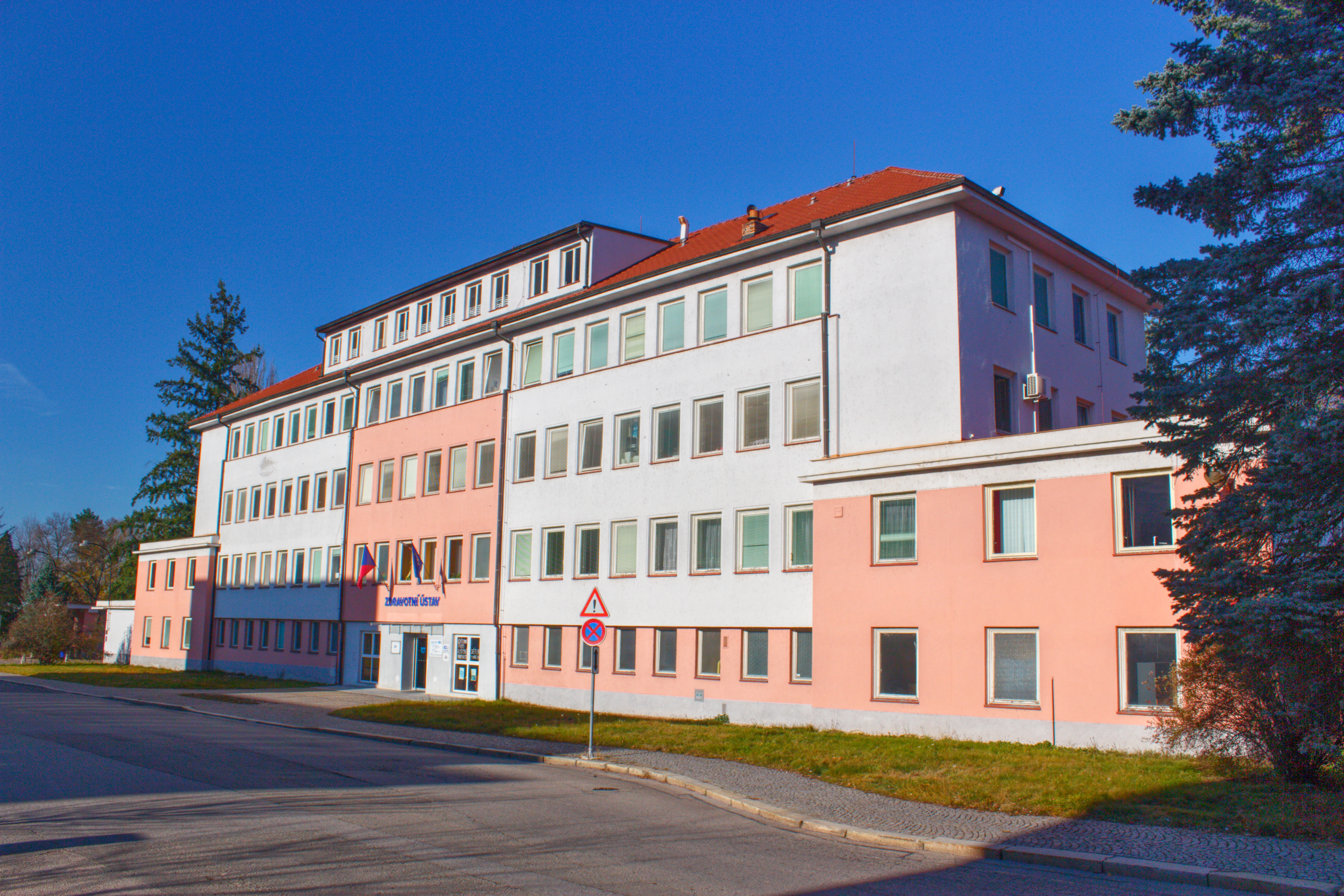 Územní odbor IROP pro Jihočeský kraj
Specializace odboru
ICT a e-Government.
Územně plánovací dokumentace.
Modernizace silnice, energetické úspory v BD, školství (MŠ, ZŠ, SŠ, CŽV), sociální služby, sociální bydlení, komunitní centra, IZS, cyklodoprava/bezpečnost dopravy.

Navíc specializace v hodnocení – neformální a celoživotní vzdělávání        a sociální bydlení, komunitní centra.
Dosažené výsledky/trochu statistiky
Vybrané úseky silnic II. a III. třídy
Rekonstrukce mostu č. 137-014 - Švehlův Most. Sanace nosné konstrukce a spodní stavby a kompletní výměna celého příslušenství mostu - tj. vozovky, říms, zábradlí, chodníků, odvodnění a dilatačních závěrů.
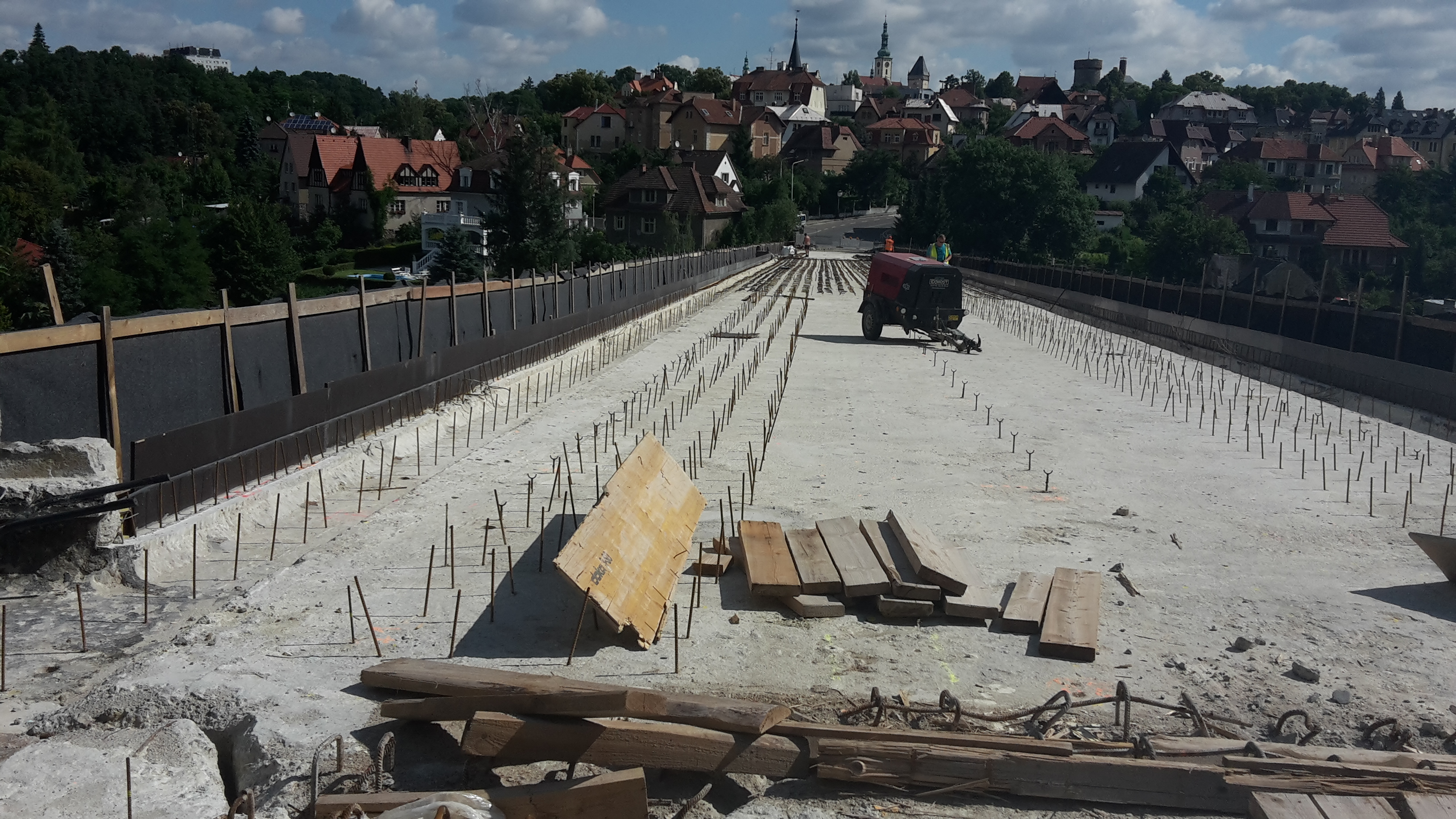 Sociální infrastruktura v Jihočeském kraji
Nový Linhart – Rekonstrukce a vybavení objektu pro vytvoření zázemí sociálně terapeutických dílen Chelčického domova sv. Linharta.
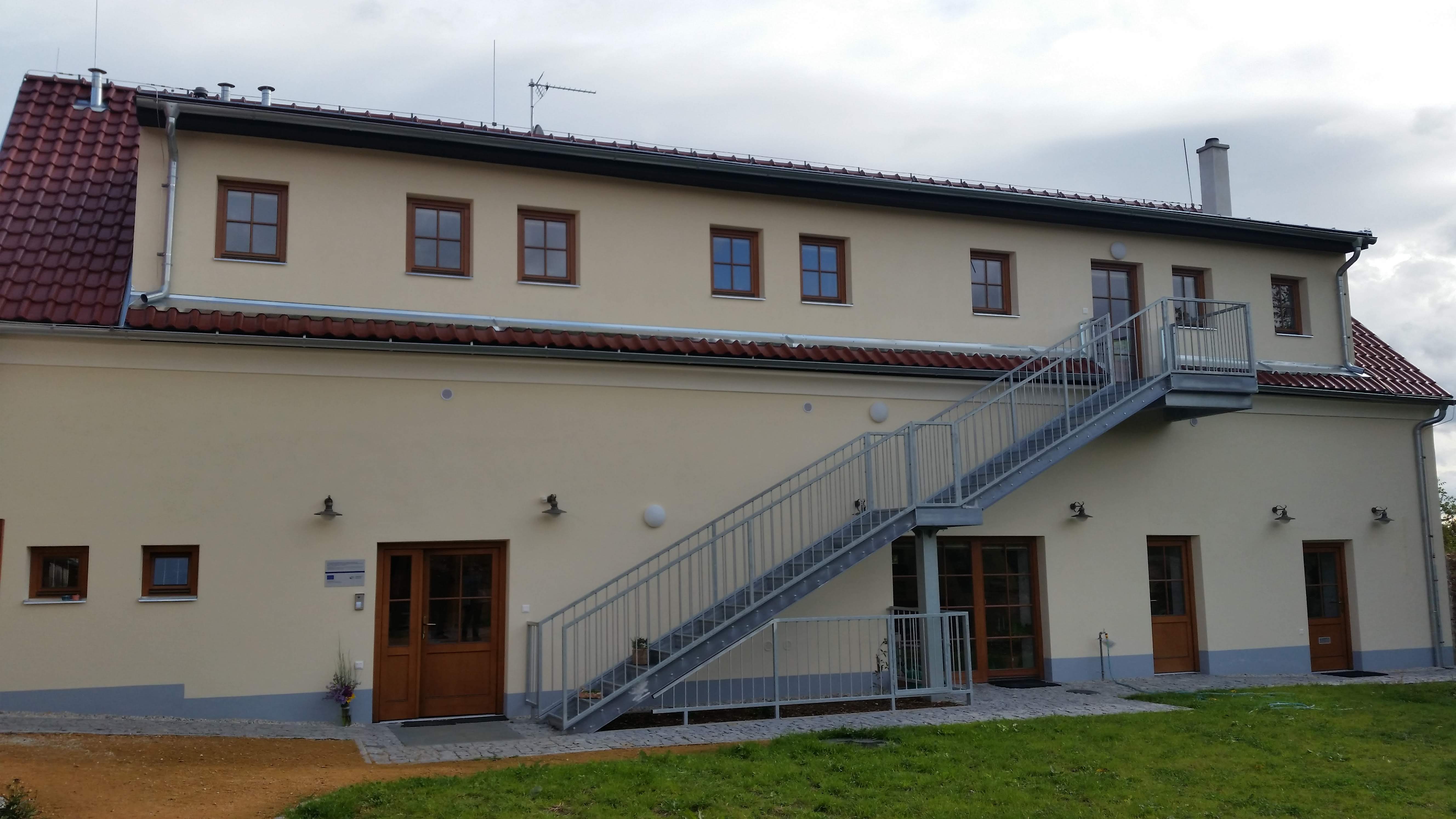 Školství v Jihočeském kraji
Novostavba objektu Mateřské školy Za Lávkami v Dačicích včetně nového vybavení. Kapacita zařízení navýšena o 22 dětí, nová třída pro děti do 3 let.
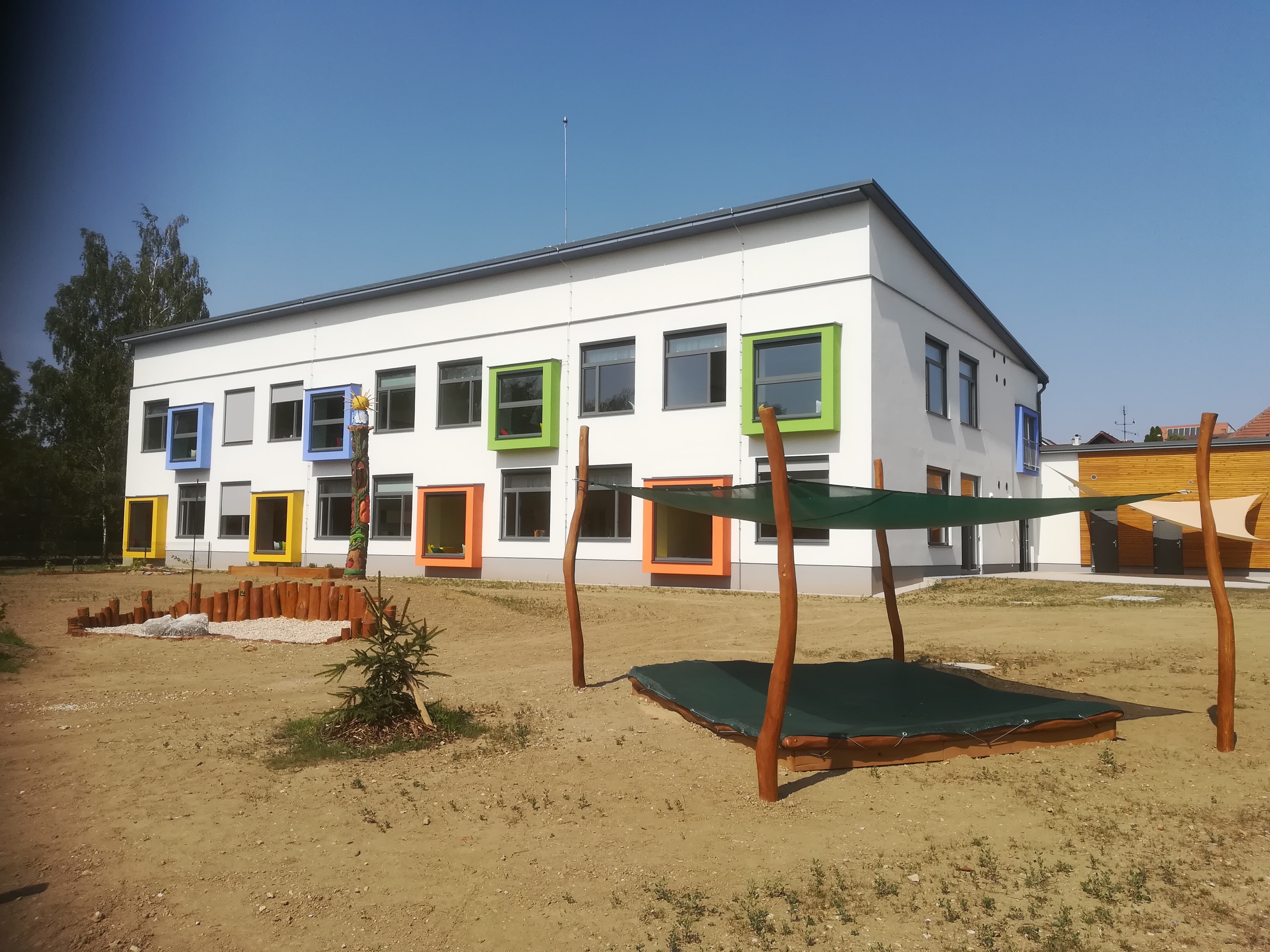 Udržitelná doprava IPRÚ ČB
Pořízení 16 nových nízkopodlažních autobusů s CNG pohonem. Jedná se o 13 vozů krátkých a 3 vozy dlouhé (kloubové).
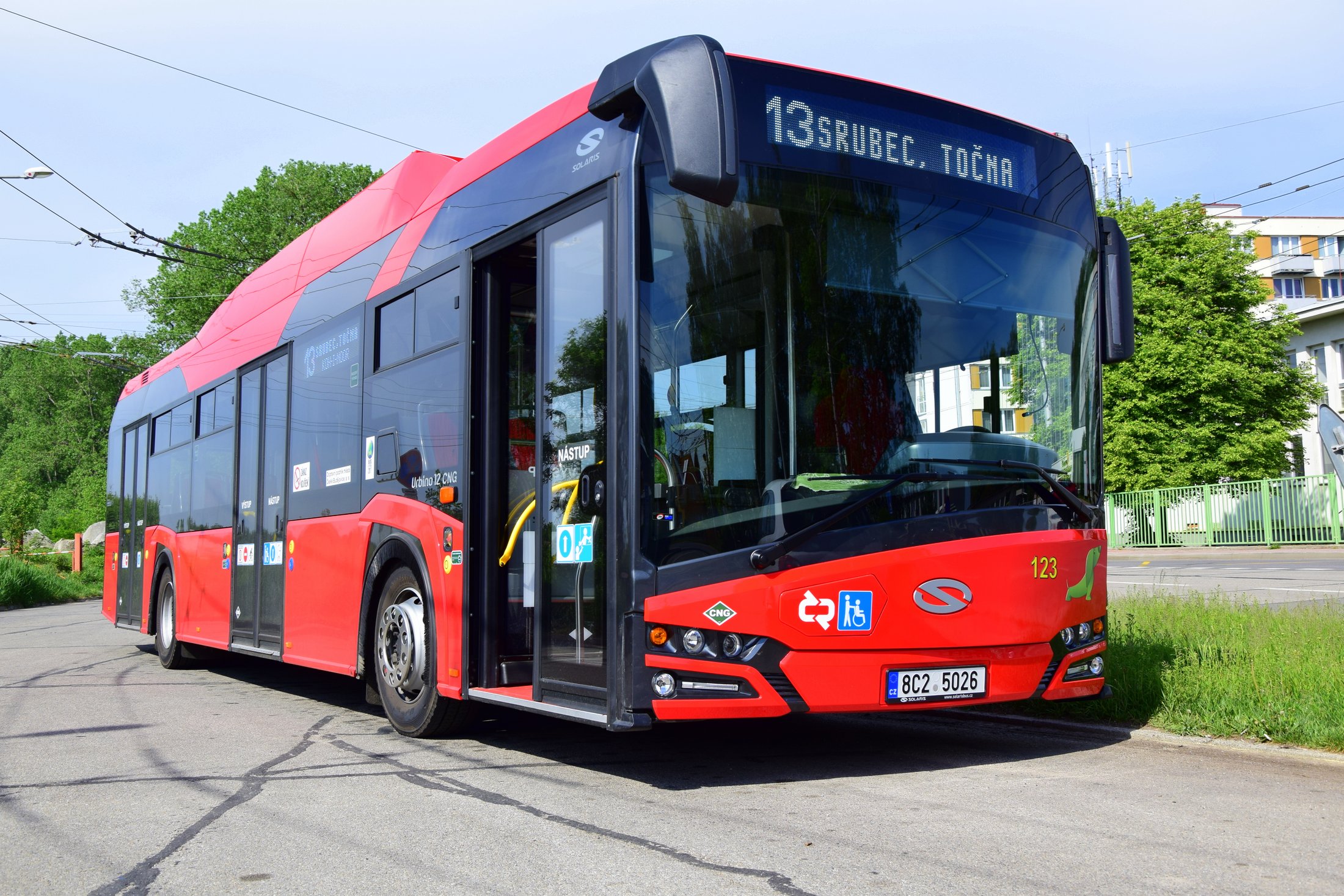 Nejmenší projekt územní dokumentace
Územní studie Nepomuk - územní studie pro lokalitu Pod Vinicí, která se stane podkladem pro územně plánovací dokumentaci města.
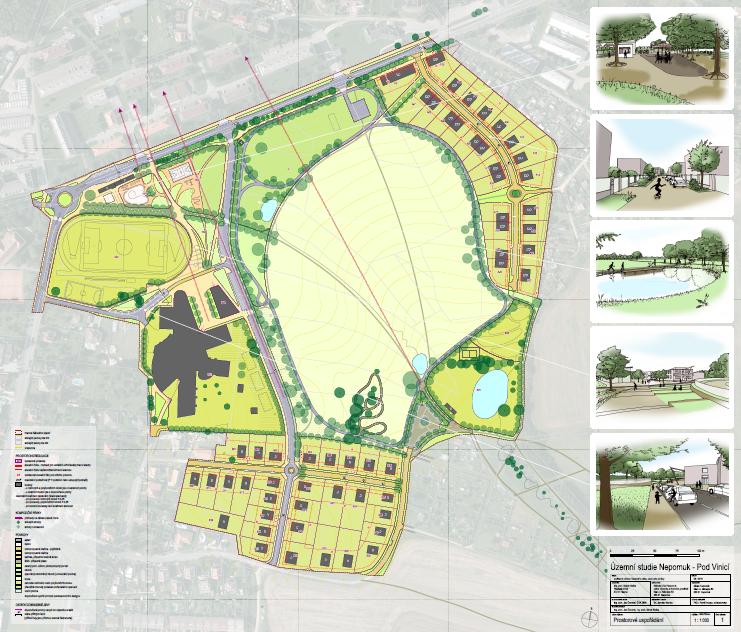 Územní studie Nepomuk – Pod Vinicí
Projekty SC 3.2 administrované v Jihočeském kraji
28. - SPECIFICKÉ INFORMAČNÍ A KOMUNIKAČNÍ SYSTÉMY A INFRASTRUKTURA II. 

22 projektů 

CZV 				299 970 562,- Kč      
Příspěvek EU		254 974 979,- Kč








Modernizace IT vybavení Městského úřadu ve Volyni		  2 170 445 Kč
Modernizace provozního informačního systému KKN		41 312 631 Kč
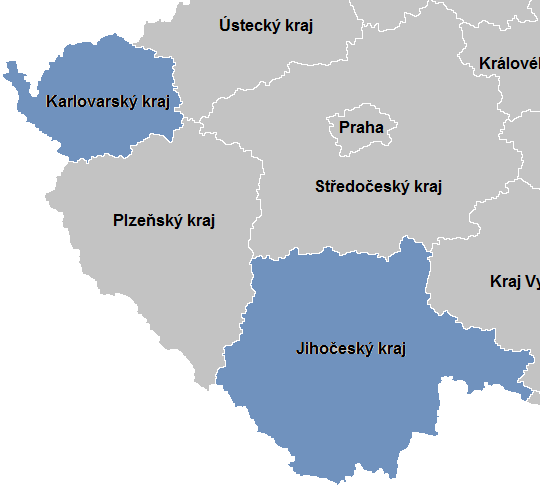 Provozní a nemocniční informační systémy
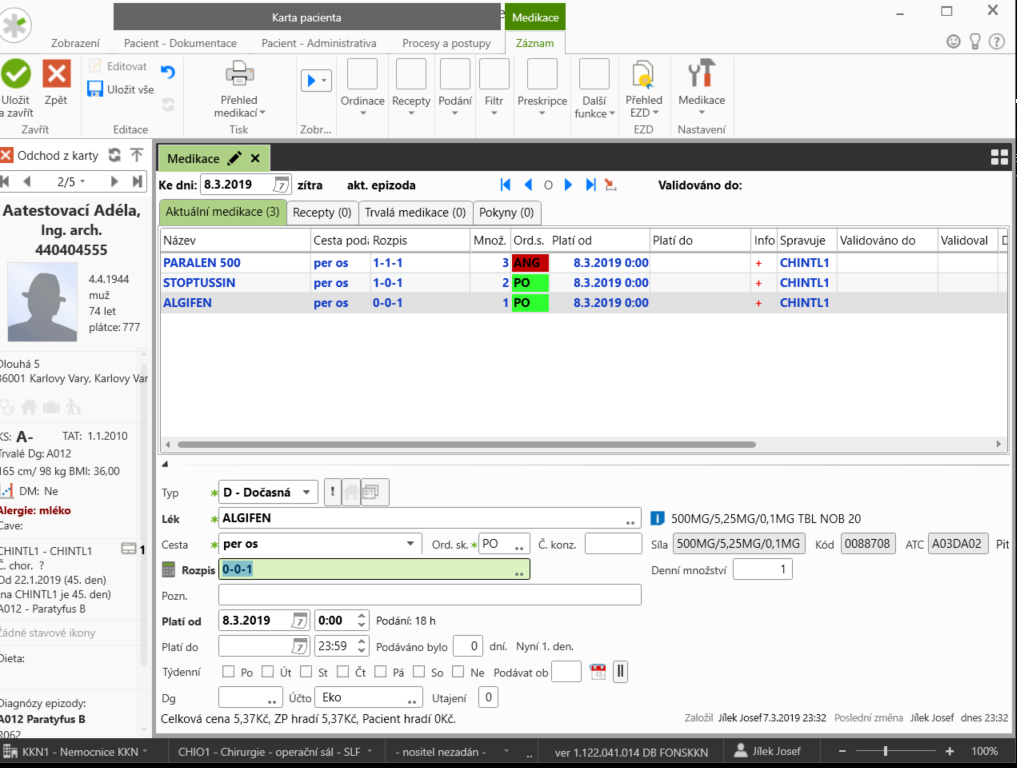 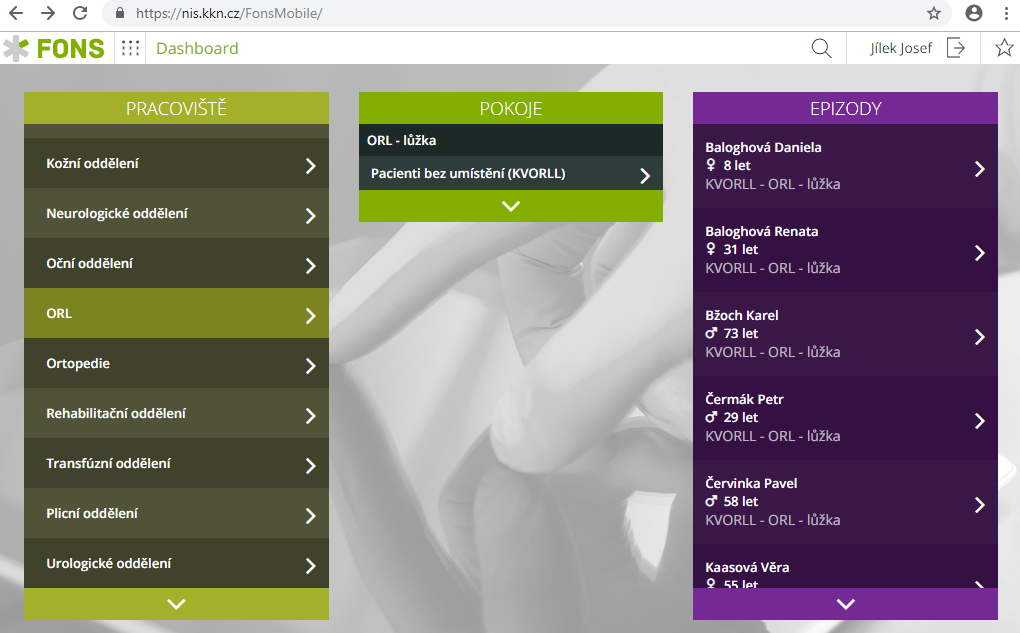 Projekty SC 3.2 administrované v Jihočeském kraji
10. - KYBERNETICKÁ BEZPEČNOST 

5 projektů 

CZV  projektů 		53 312 676 Kč      
Příspěvek EU		45 315 775 Kč
+ datová úložiště
+ vlastní cloud
+ virtualizace
+ modernizace HW a SW => zapojení do zabezpečené sítě
+ SIEM, firewall,..
+ penetrační testy
+ energetická záloha
+ identifikační čipy a karty
+ . . .
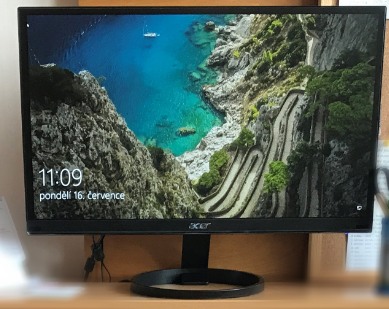 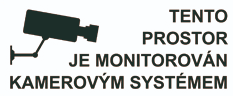 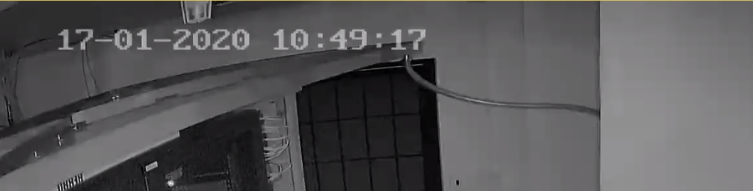 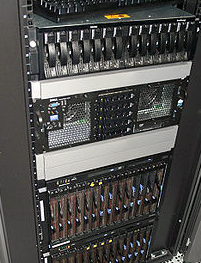 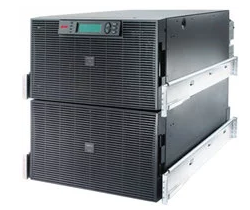 Doporučení pro žadatele ze zkušeností Centra
Příprava projektu
Pravidelně sledovat webové stránky IROP (MMR, Centrum).
Využívat komunikační kanály konzultačního servisu IROP 2.
Věnovat pozornost přípravě projektu ve vazbě na plánované aktivitya harmonogram projektu.
Inspirovat se dokumentací z již zrealizovaných výzev a projektů IROP (https://irop.mmr.cz/cs/Vyzvy).
Soustředit se na výběr zpracovatelské agentury a vymezení smluvních podmínek, ověřit si reference agentury a její spolehlivost.
Zvážit využití externích zdrojů pro realizaci výběrového řízení (dle výše předpokládané hodnoty veřejné zakázky a kapacit).
Znát Zákon o zadávání veřejných zakázek a vydané metodiky IROP k zadávání veřejných zakázek.
Doporučení pro žadatele ze zkušeností Centra
Příprava projektu
Zvážit způsob financování vlastních zdrojů žadatele (nižší míra podpory a nutnost financování projektu v době udržitelnosti).
Připravit rozpočet na nutné předfinancování projektu (zejména u větších investičních projektů).
Mít interně projednané projektové záměry a zajistit si jejich případné zařazení do strategických dokumentů (např. KAP, MAP, RAP). 
Soustředit se na včasné zpracování projektové dokumentace a získání stavebních povolení.
Seznámit se s prostředím a příručkami pro monitorovací systém MS2021+.
Účastnit se seminářů MMR/Centra k plánovaným výzvám.
Doporučení pro příjemce ze zkušeností Centra
Realizace a řízení projektů
Zavést a dodržovat metodiku řízení projektů.
Soustředit se na výběr a vybudování stabilních realizačních týmů s přesným vymezením kompetencí a odpovědností.
Předcházet změnám v týmu, především na vedoucích pozicích.
Zodpovědně definovat vymezení smluvních podmínek u veřejných zakázek.
Aktivně přistupovat k projektu a jeho vývoji – přístup do MS2021+, čtení depeší, kontrola.. 
Aktivně kontrolovat administrátora projektu i dodavatele - i TDI se může zmýlit.
Znát pravidla programu a v případě nejasností (způsobilost výdaje, možnost změny) v předstihu konzultovat s příslušnou osobou z Centra. 
Včas hlásit změny na projektu – nebezpečí krácení.
Aktivně komunikovat s manažerem projektu – včas.
Doporučení z praxe projektů ICT
Respektování doporučení OHA – koncepce (interoperabilita, standardy,..).

Standardní záruka není 5Y N(B)D, 24 x 7 x 365.
Co znamená „reakce do 2 hodin“ po nahlášení závady? 
Servisní smlouvu platí příjemce. Jak ji mám nastavenou?Kolik za ni platím?
Dodání SW formou poskytované služby – nezpůsobilý výdaj.
Prostředky pořízené z dotace musí být ve vlastnictví příjemce.
Děkujeme za pozornost.
Kontaktní údaje

Adresa: L. B. Schneidera 362/32, 370 01 České Budějovice
Tel: 721 971 019
Mail: iropjihocesky@crr.cz
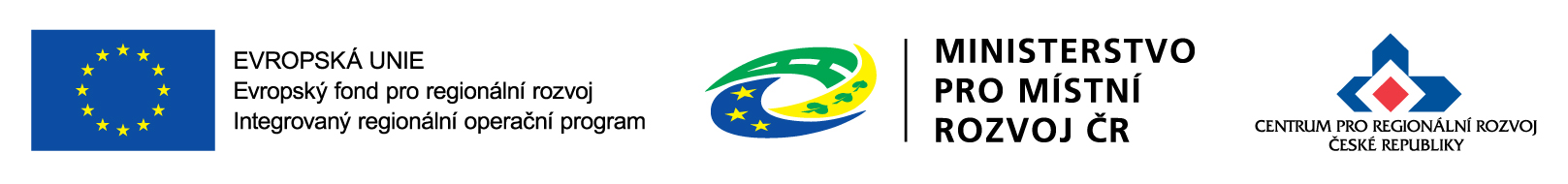